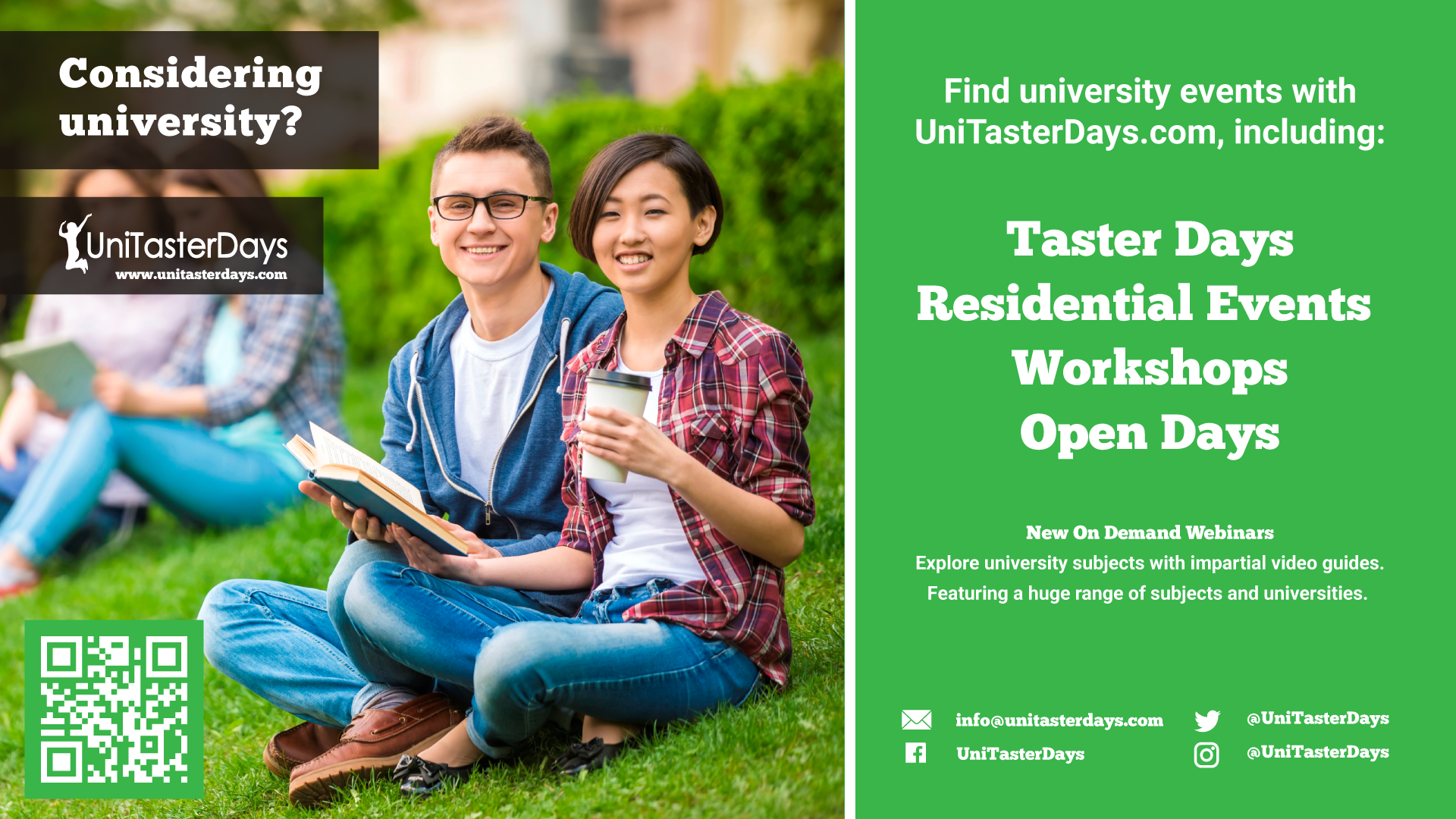 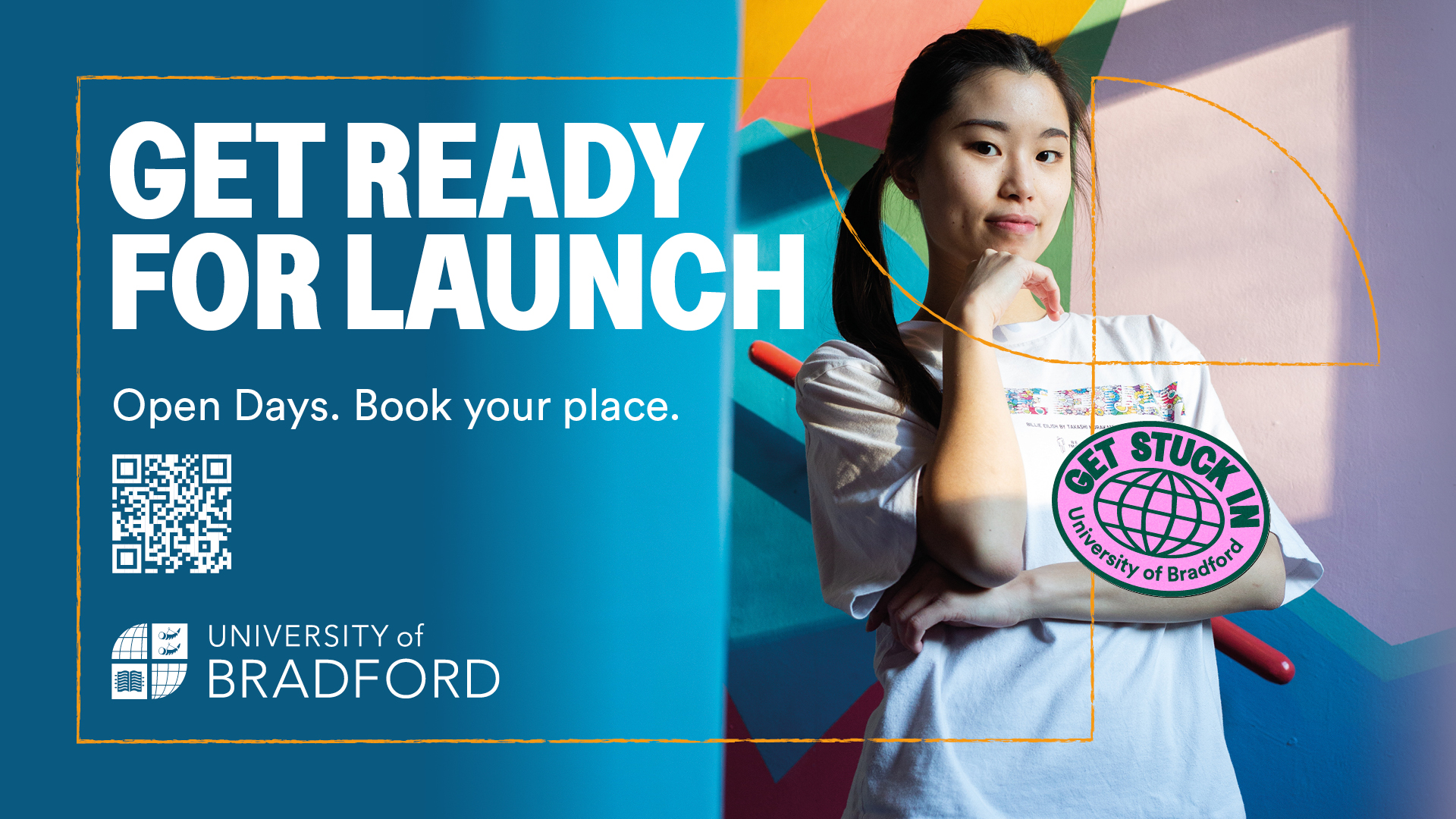 Discover Swansea University at one of our 
On-Campus Open Days:

Saturday 17th February 2024
Saturday 23rd March 2024
Register now!
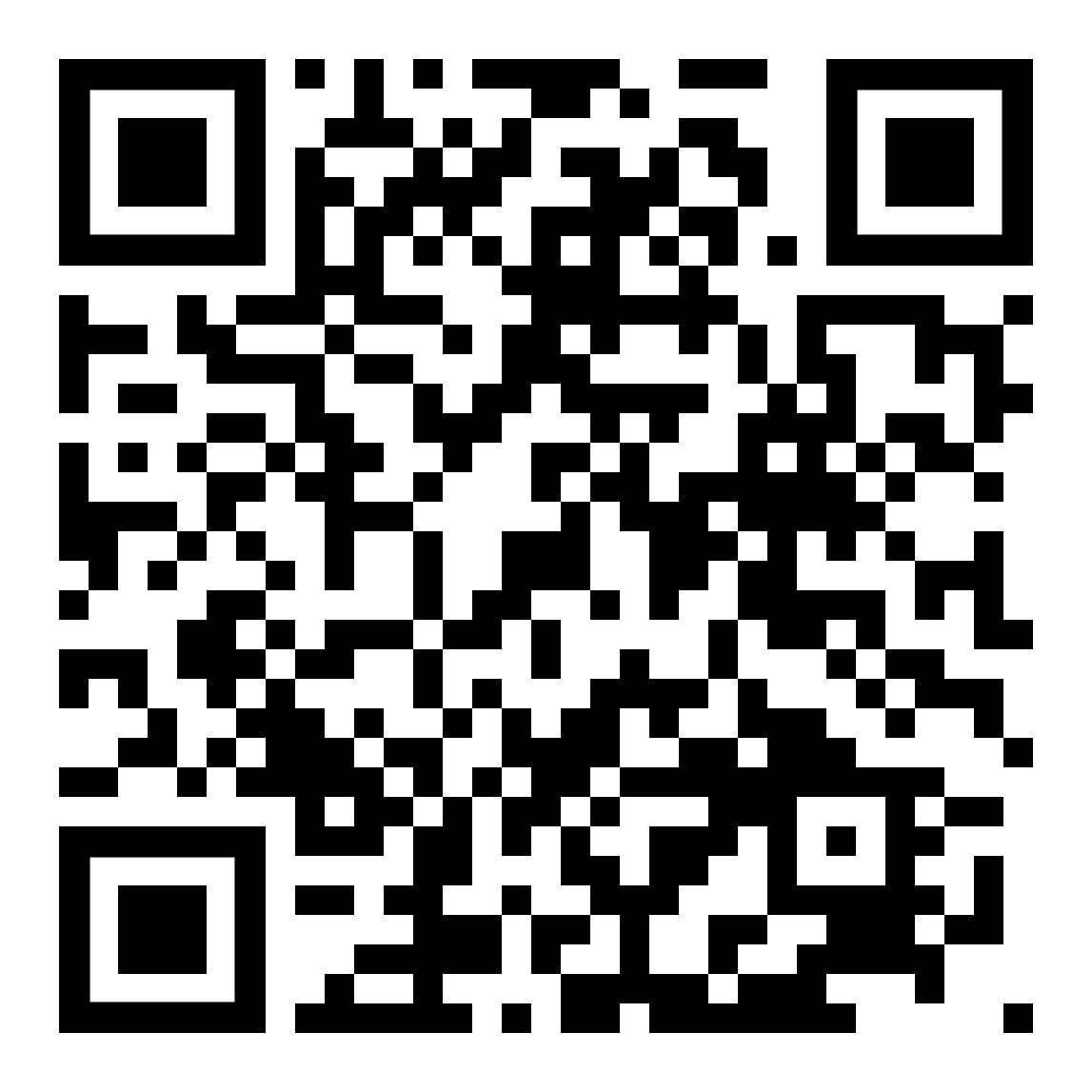 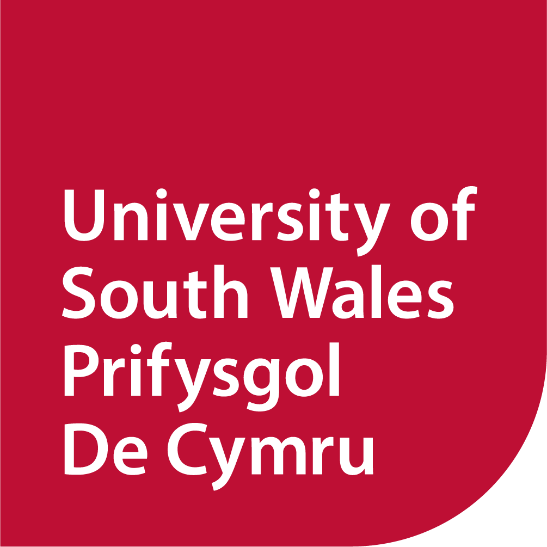 GO BEYOND 
THE LECTURE THEATRE
Visit us to explore our campuses
at our next Open Day.
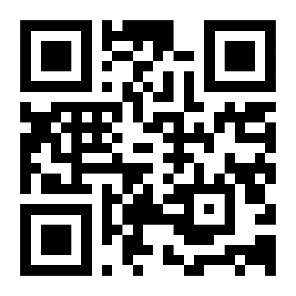 SCAN TO BOOK 
YOUR PLACE
www.southwales.ac.uk/opendays
@de_cymru @UniSouthWales
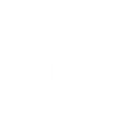 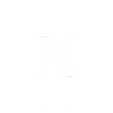 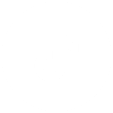 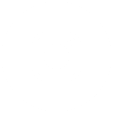 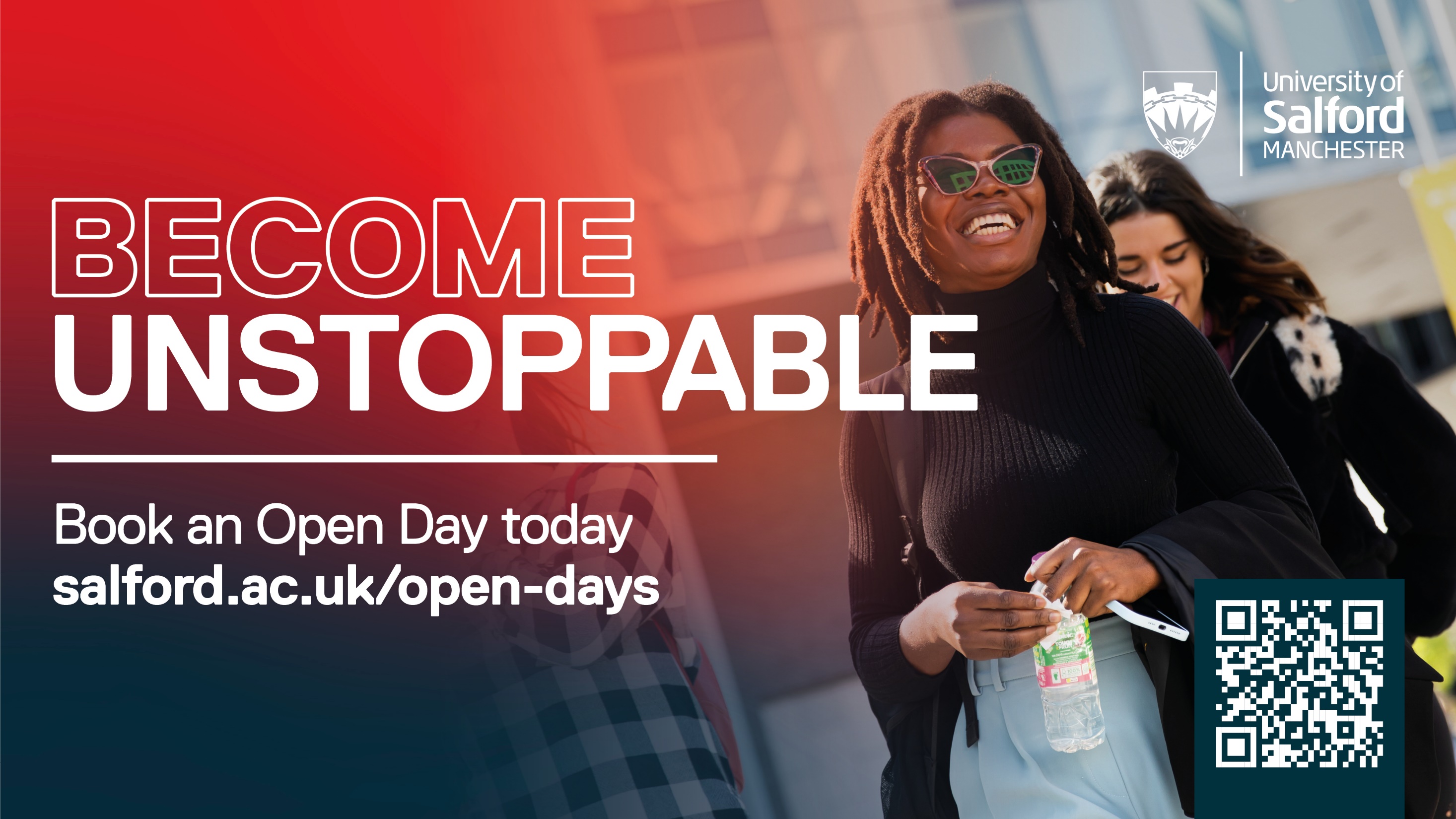 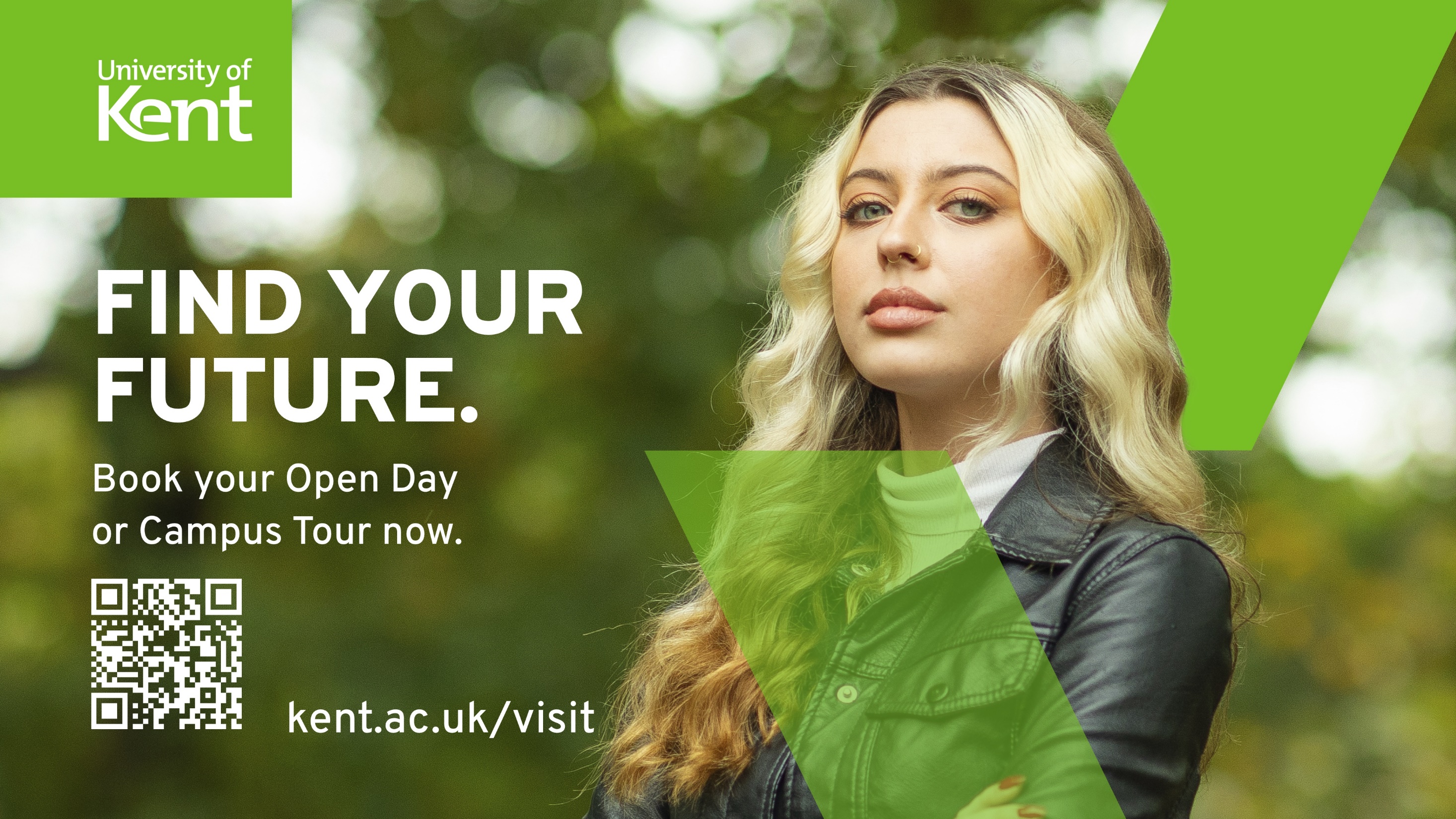 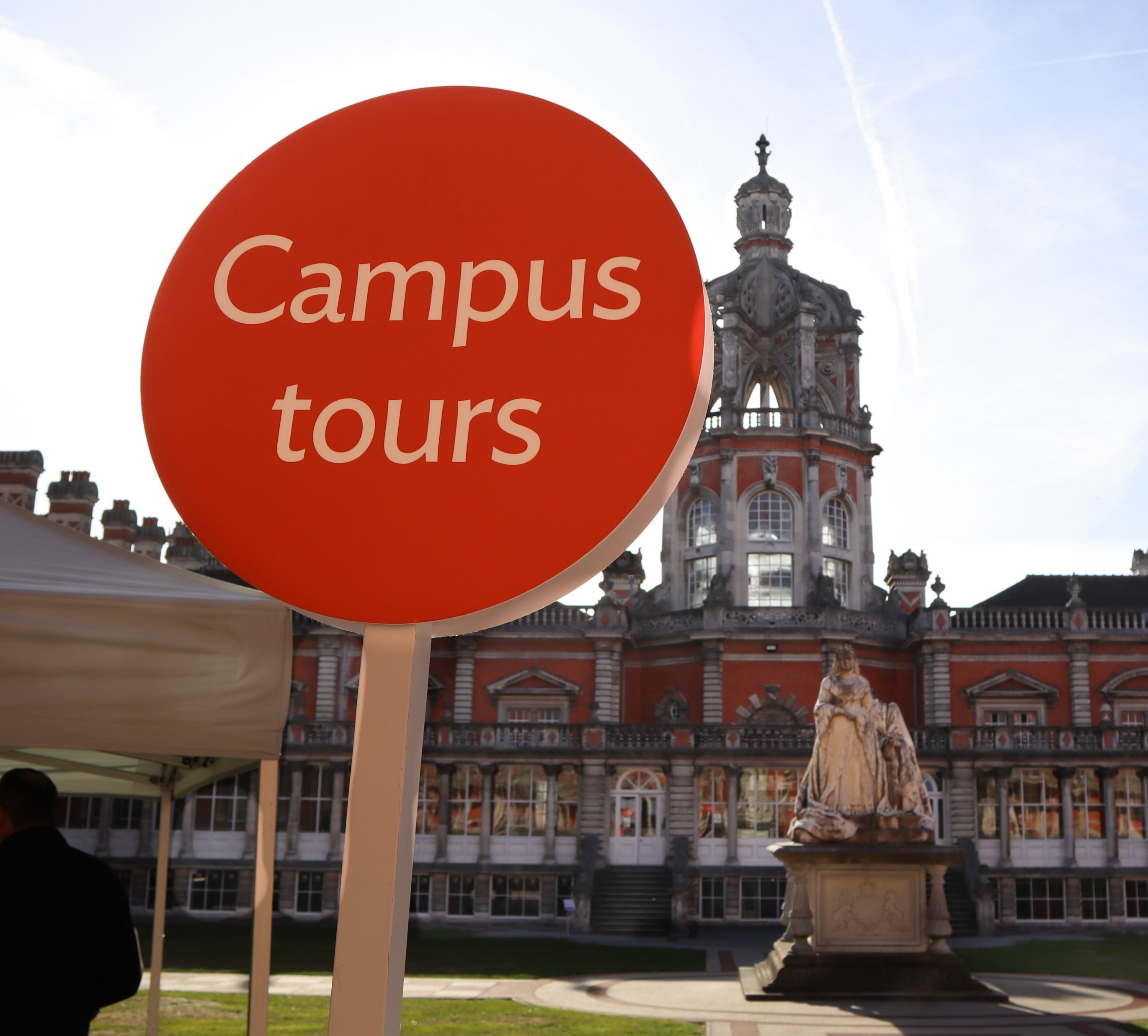 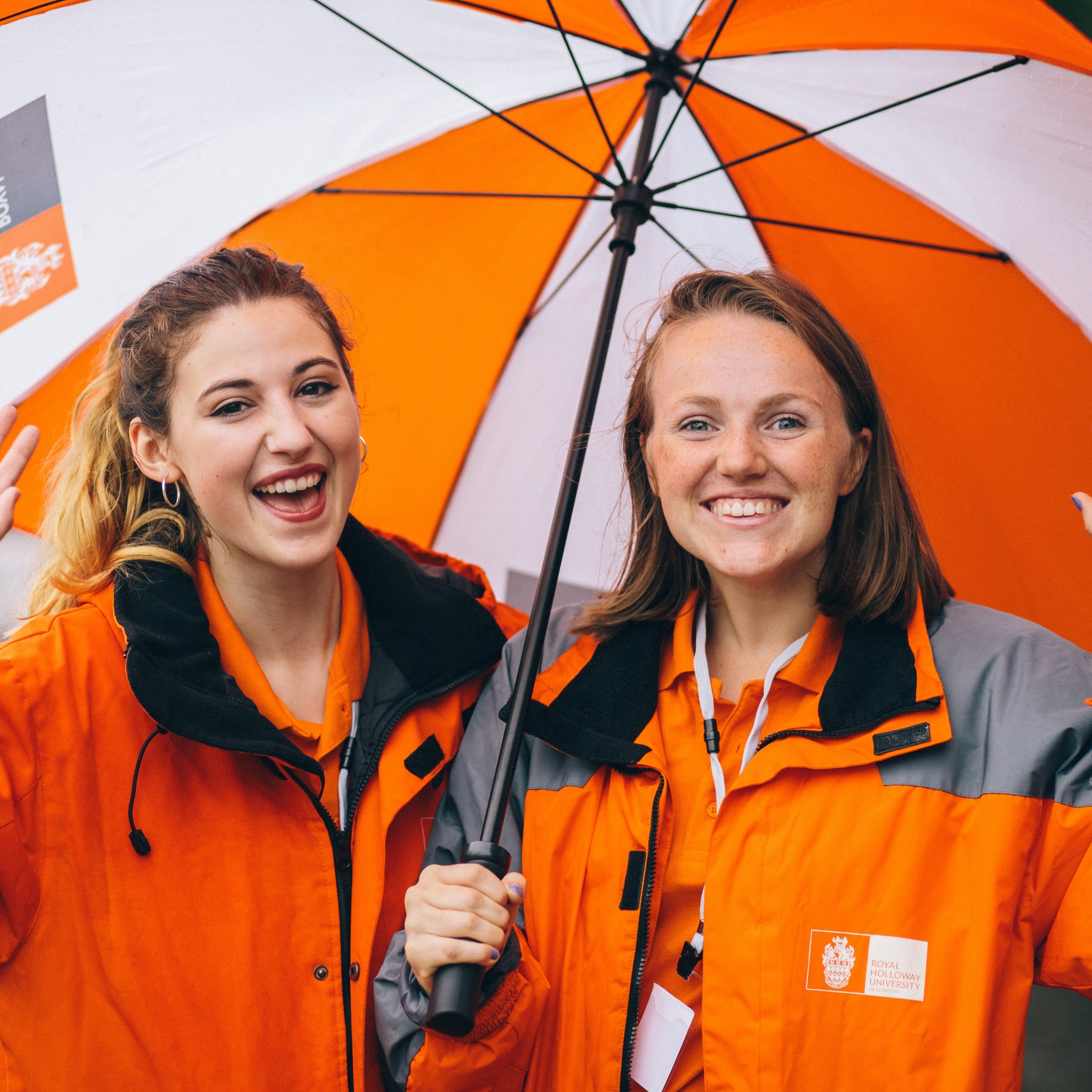 Visit 
Royal Holloway
Our Open Days and Online Open Days are a perfect opportunity to discover more about Royal Holloway, University of London. Get a tour of our campus in Egham, chat to current students and hear directly from  lecturers about the courses you are interested in.
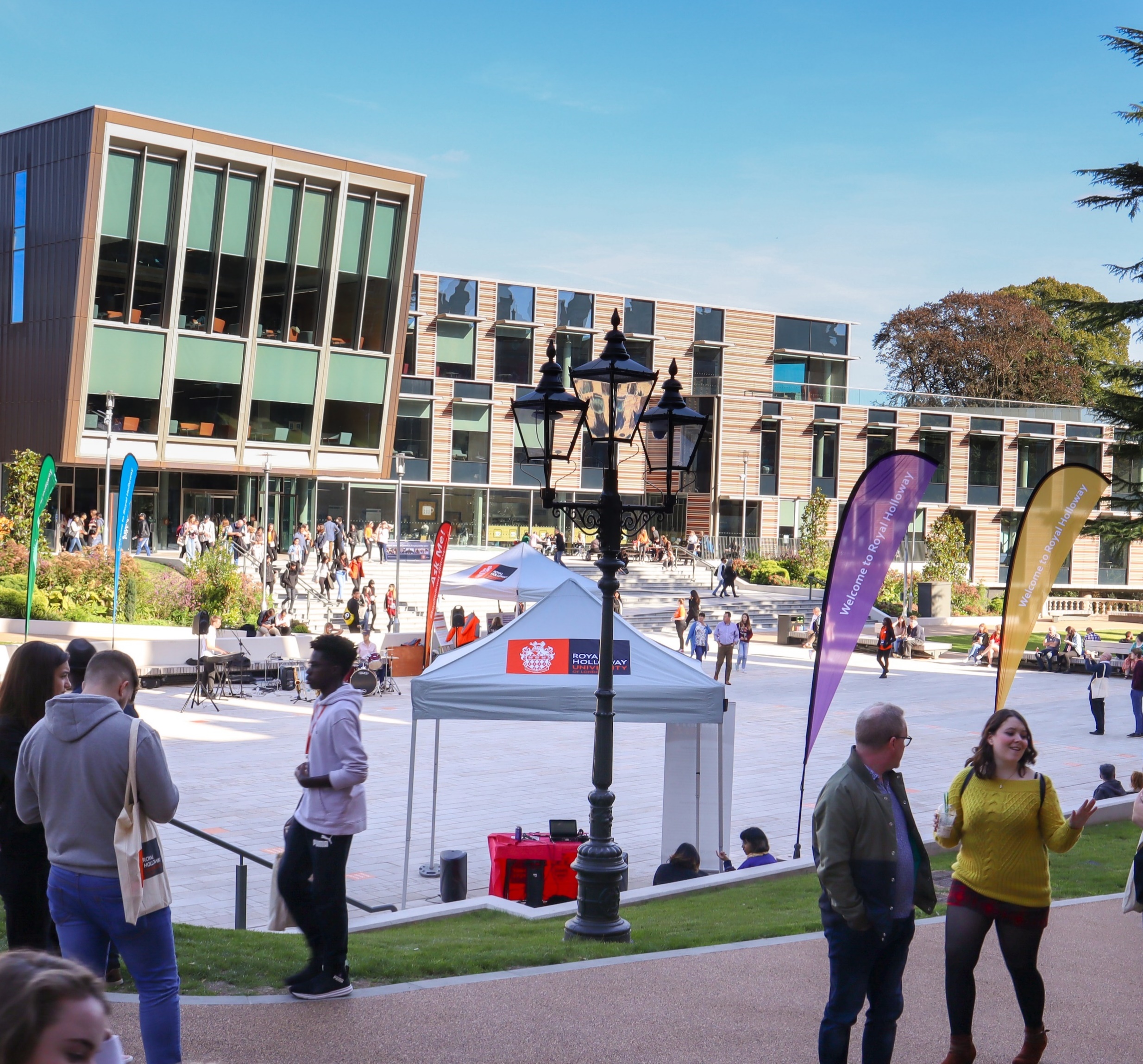 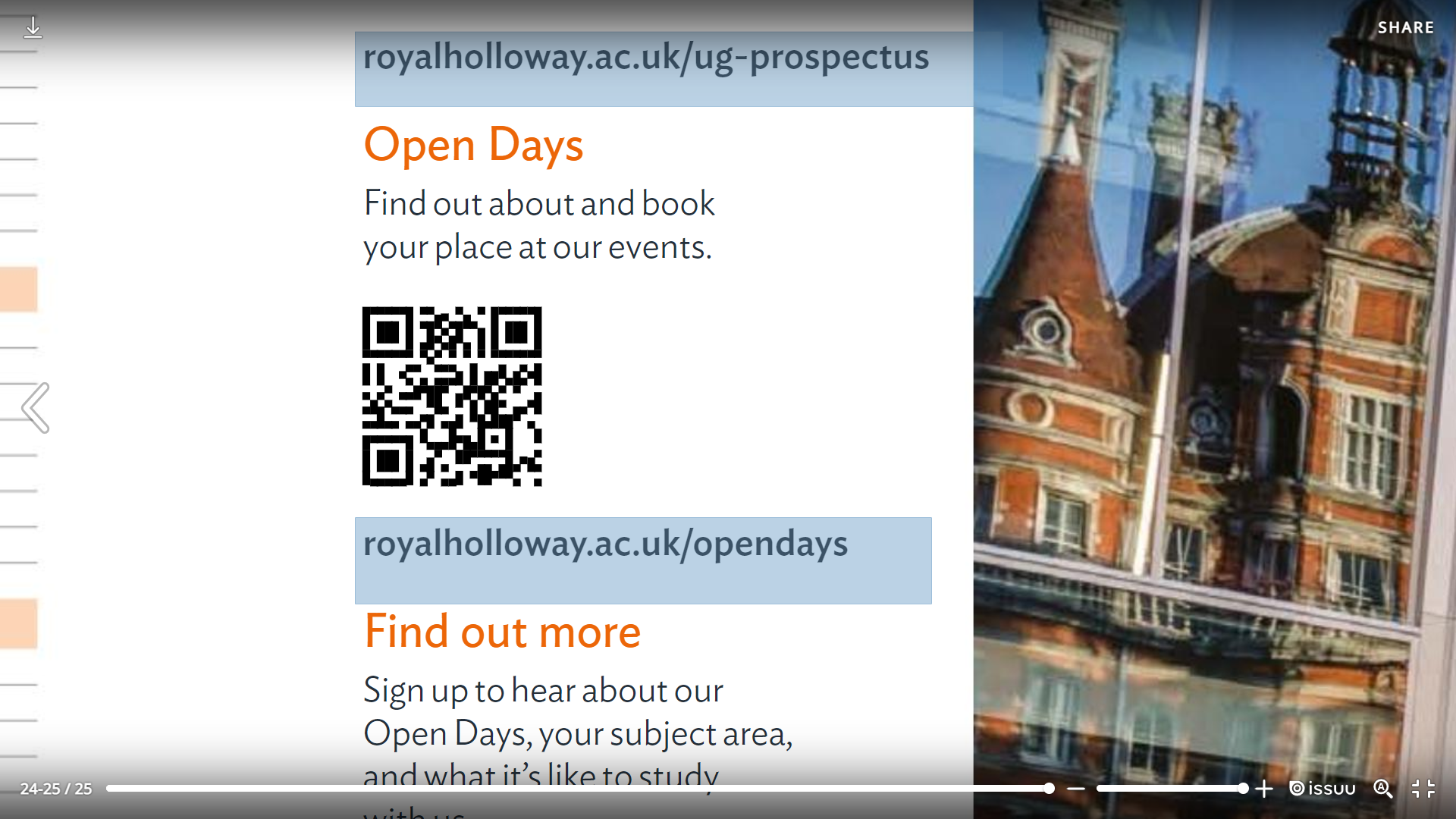 Find out more and book your place 
royalholloway.ac.uk/opendays
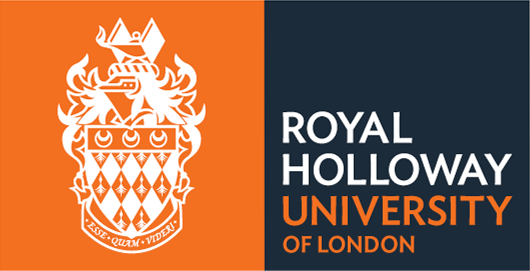 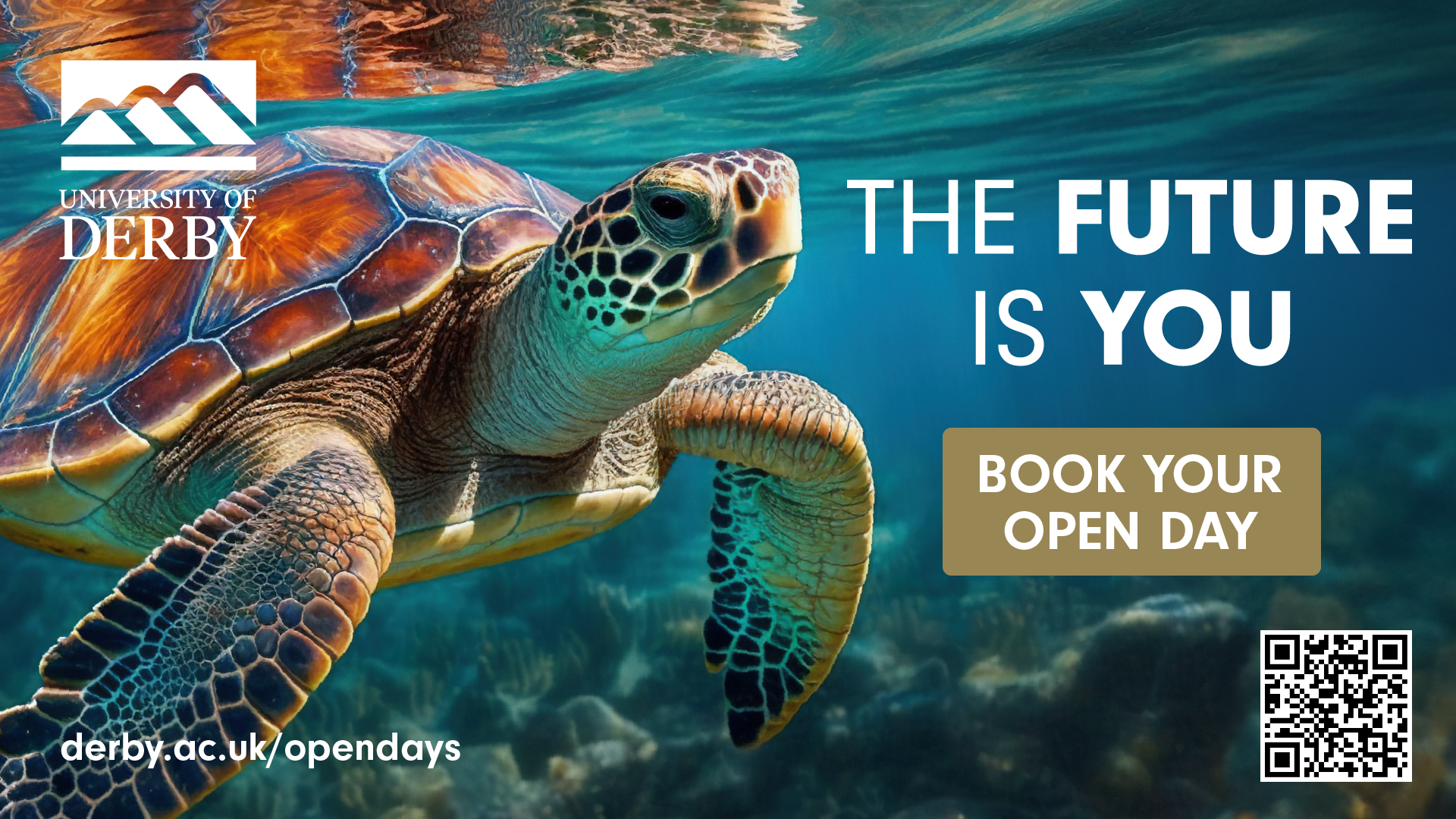 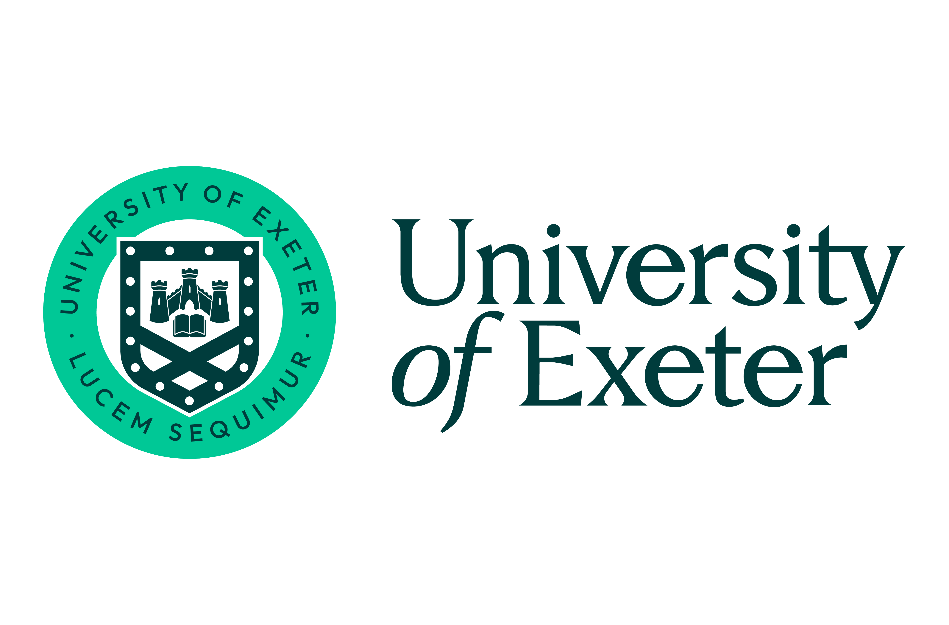 The University of Exeter has added a range of T levels to its accepted qualifications list.


Visit our course pages using the QR code below to find out more.
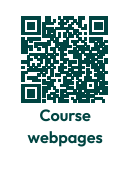 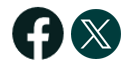 @DiscoverUniExe
www.exeter.ac.uk/discoveruniversity